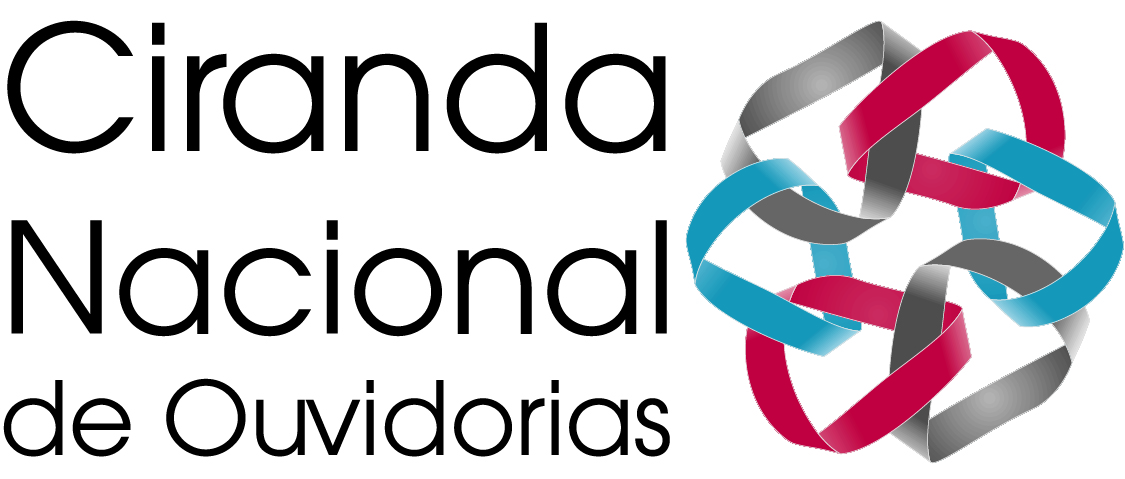 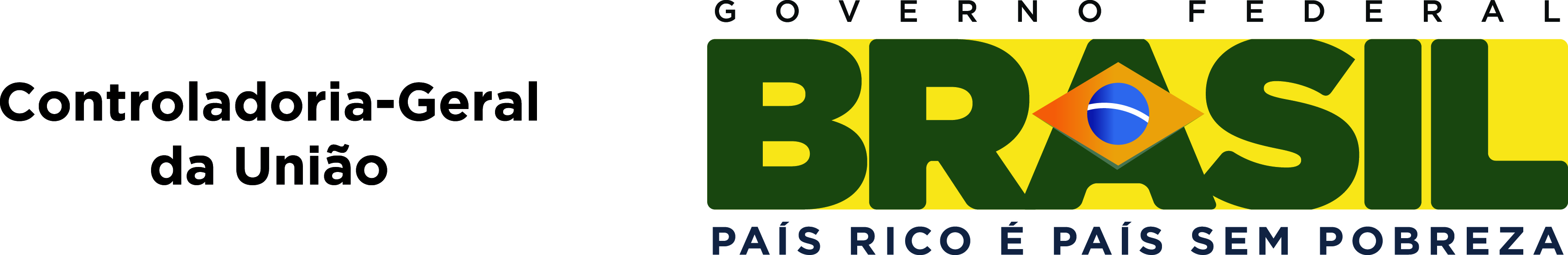 Ouvidorias.gov


Sistema de Ouvidorias do Poder Executivo Federal
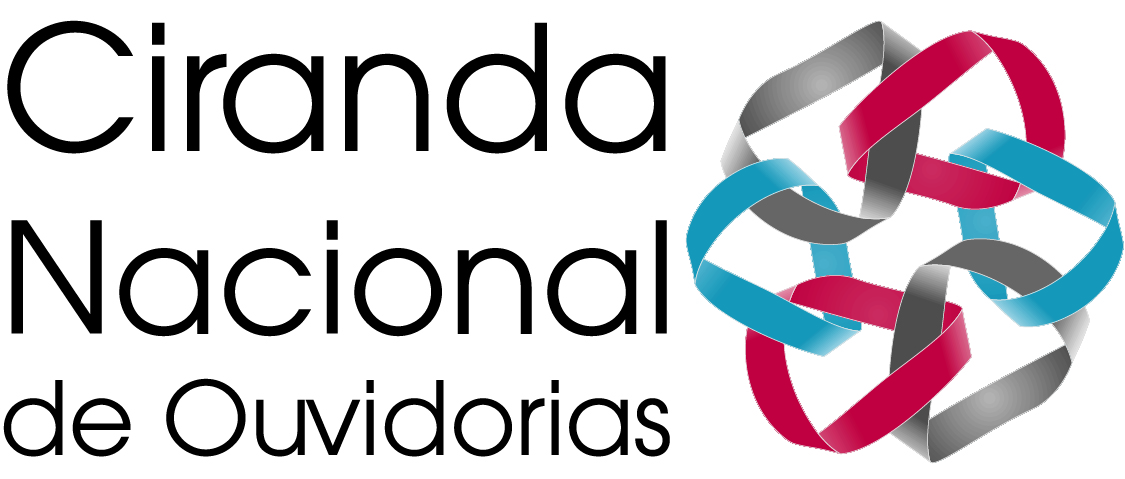 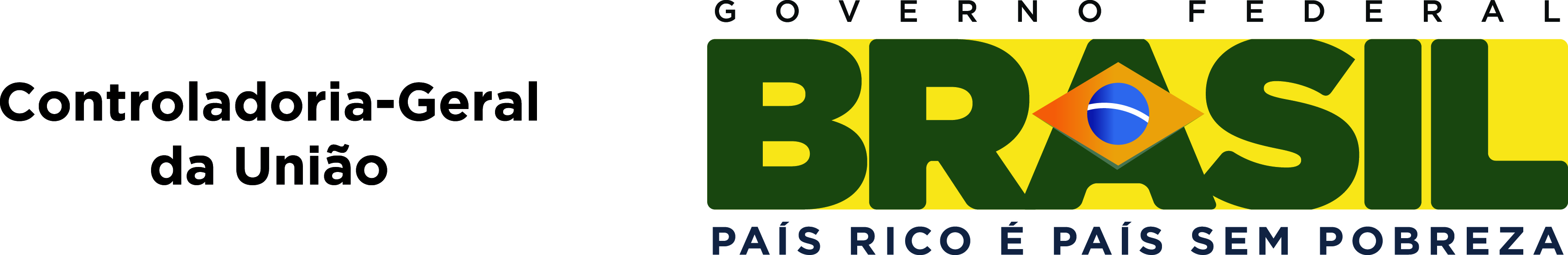 OUVIDORIAS.GOV

- Centralização de informações acerca de todo o segmento de ouvidorias do Poder Executivo.
- Espaço dedicado ao cidadão e espaço para as ouvidorias.
- Divulgação de notícias, informações relevantes e eventos.
- Publicação de relatórios e informações estatísticas.
- Sistema de Ouvidorias do Poder Executivo.
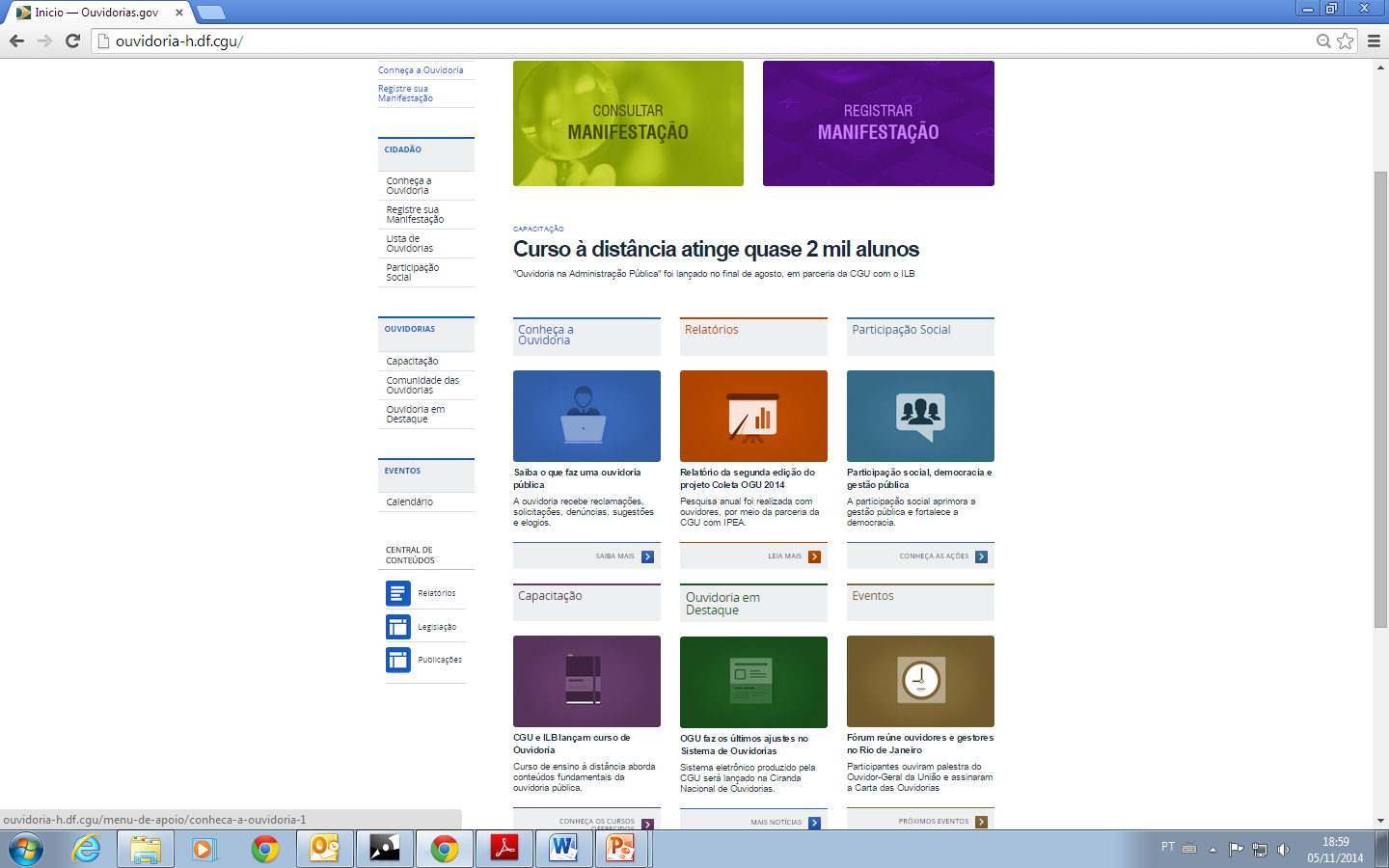 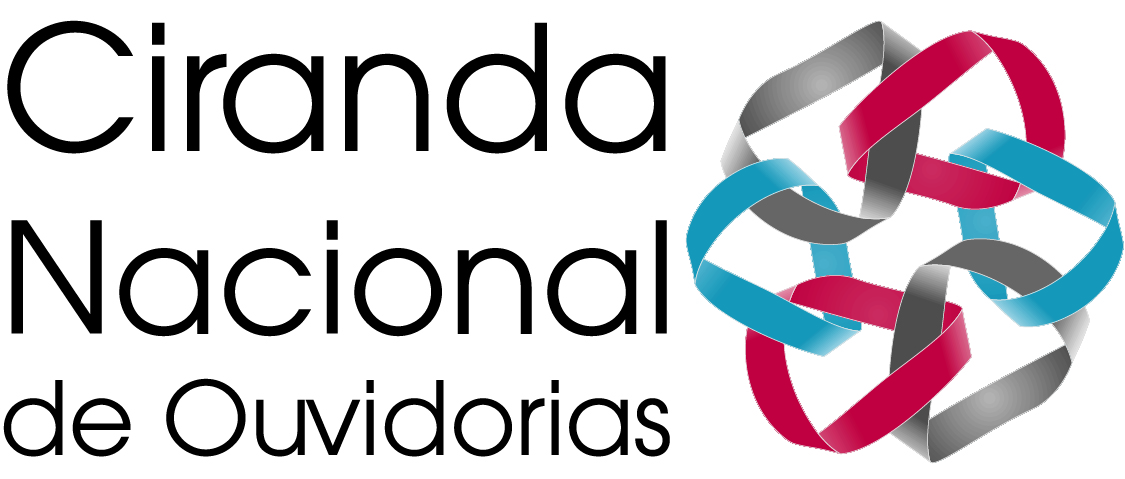 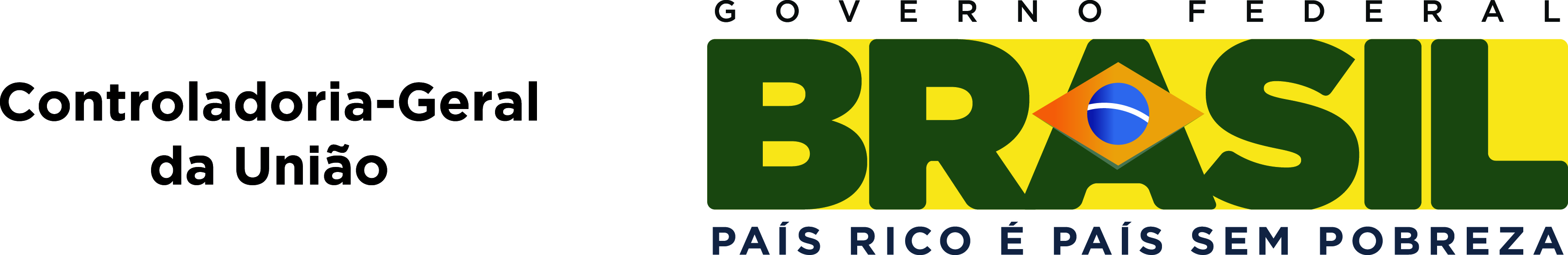 SISTEMA DE OUVIDORIAS DO PODER EXECUTIVO FEDERAL

- Sistema base web - Não requer esforço de instalação. Gestão, manutenção e desenvolvimento por conta da CGU.
- Geração de NUP - O NUP é gerado automaticamente e informado ao cidadão, com faixa própria para as ouvidorias em cada órgão ou entidade.
- Encaminhamento de manifestações - As ouvidorias podem encaminhar manifestações umas para as outras.
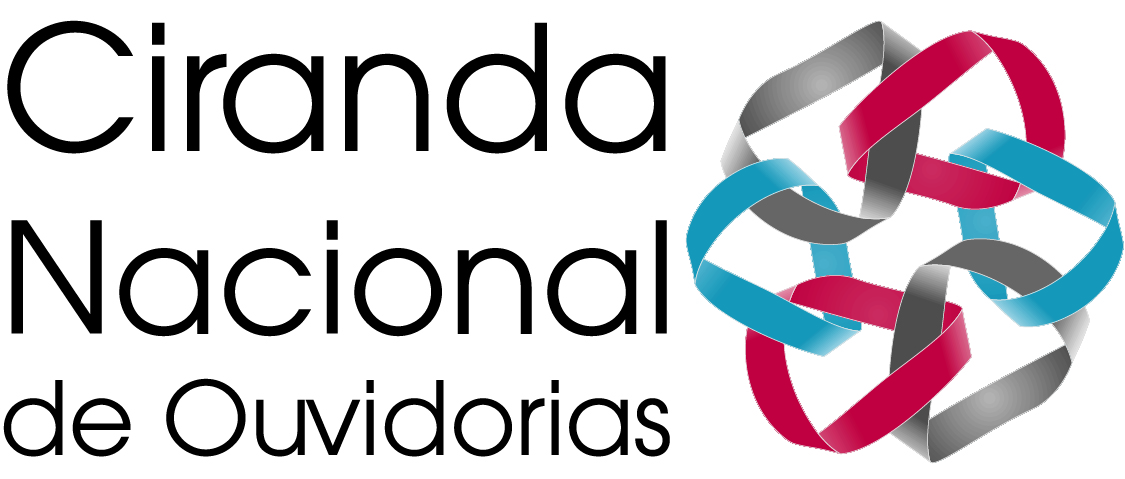 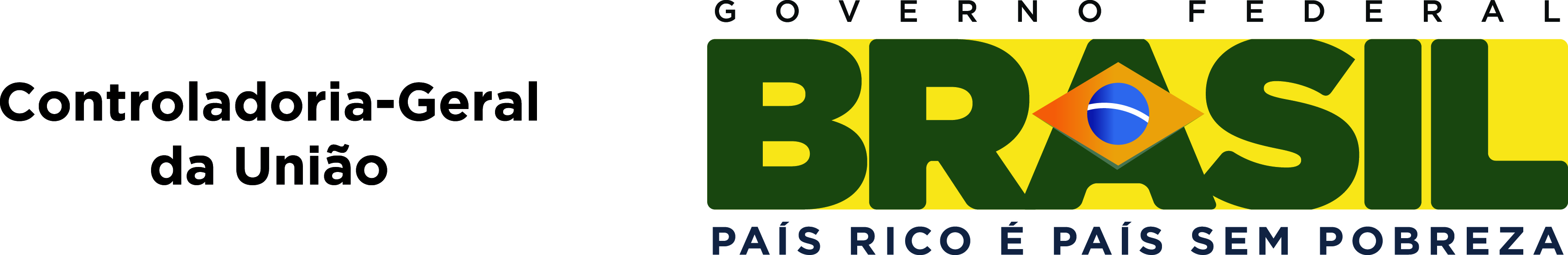 SISTEMA DE OUVIDORIAS DO PODER EXECUTIVO FEDERAL

- Web Service - Facilidade de interação com sistemas internos.
- Busca de ouvidorias por assunto.
- Base de dados gerida pela CGU - A OGU gera relatórios consolidados e Ouvidoria gera relatórios com seus próprios dados.
- Ouvidorias.gov - interface amigável para o cidadão acessar informações e outros sistemas específicos e consolidados de ouvidorias.
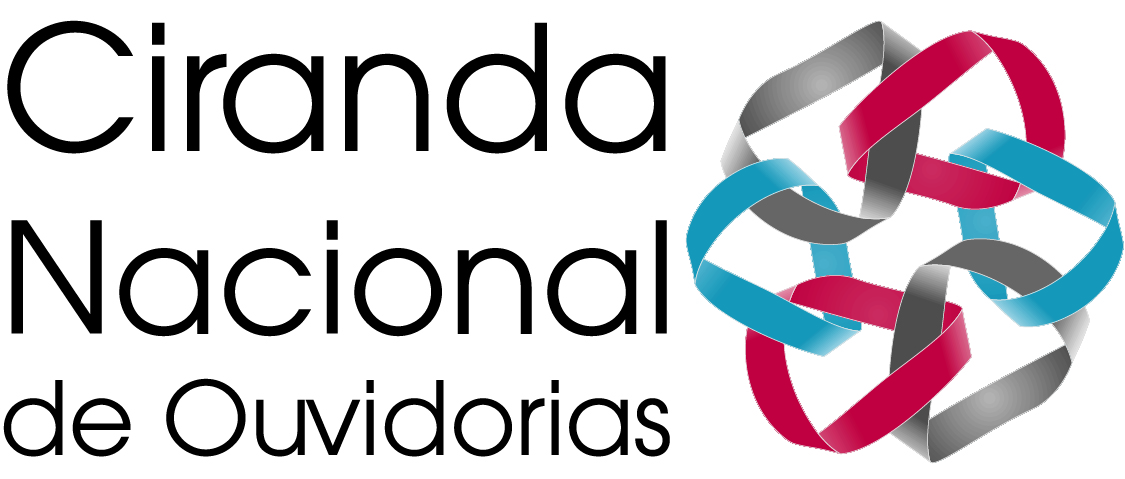 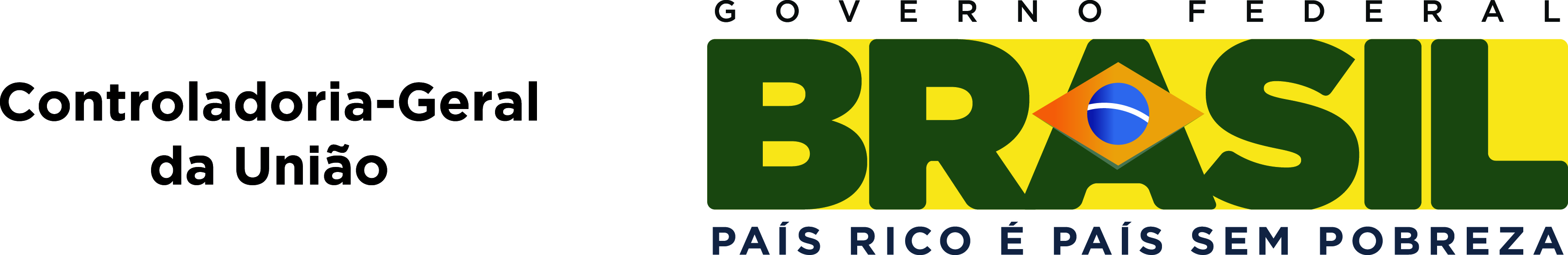 SISTEMA DE OUVIDORIAS DO PODER EXECUTIVO FEDERAL

http://treinamentoouvidorias.cgu.gov.br

- Para solicitar a criação de perfis de administrador local: enviar nome completo e CPF para cgouv@cgu.gov.br.

- Ajude-nos a escolher um nome!
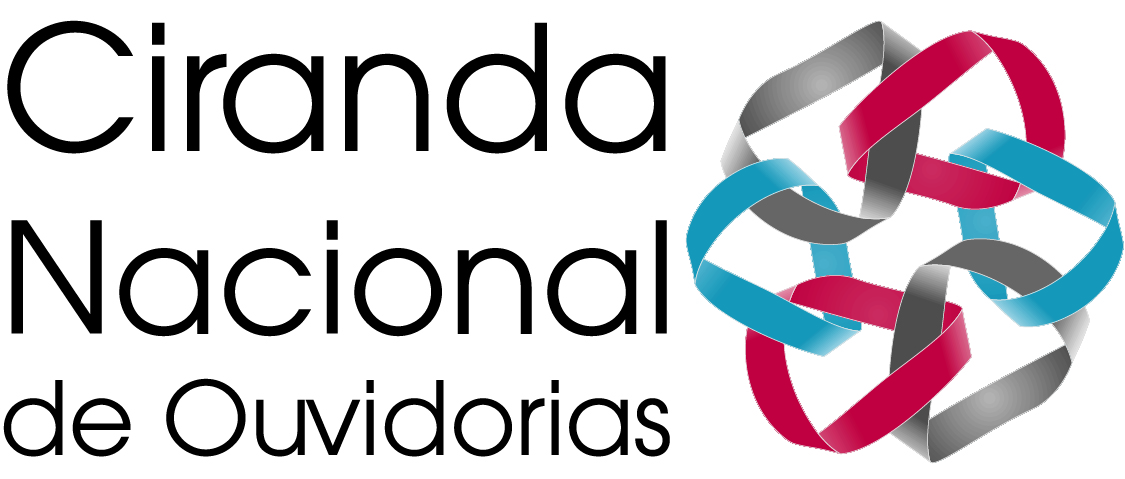